第九章   浮力

第3节  物体的浮与沉
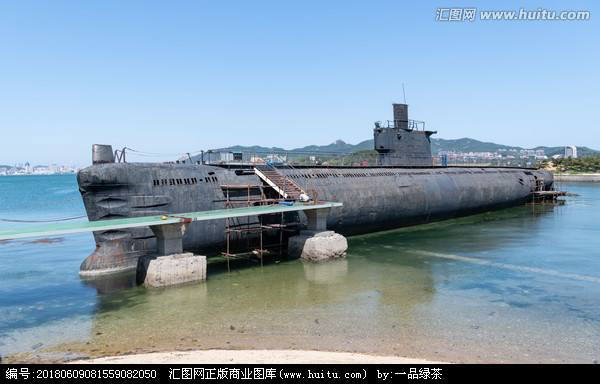 潜水艇为什么能够自由上浮与下沉？
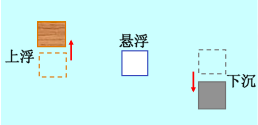 物体在液体中都受到浮力，为什么有的上浮、有的下沉、有的悬浮？
一、物体的浮沉条件
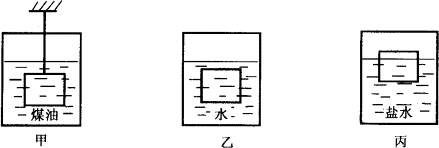 F浮
G
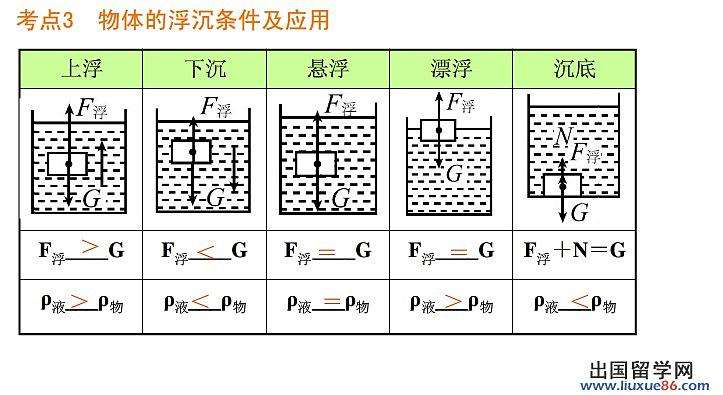 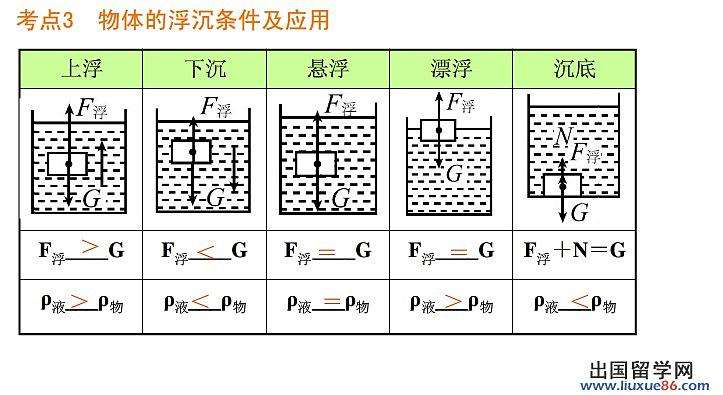 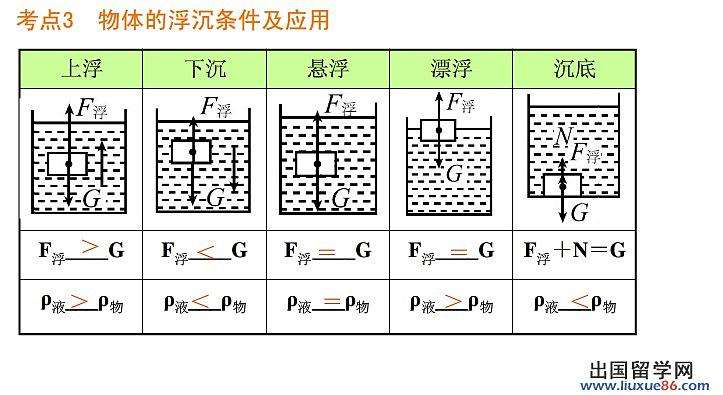 F浮 = G
F浮 = G
F浮<G



ρ液gV排 = ρ物gV物
ρ液gV排 = ρ物gV物
ρ液gV排 < ρ物gV物



ρ液 >ρ物
ρ液 =ρ物
ρ液 <ρ物
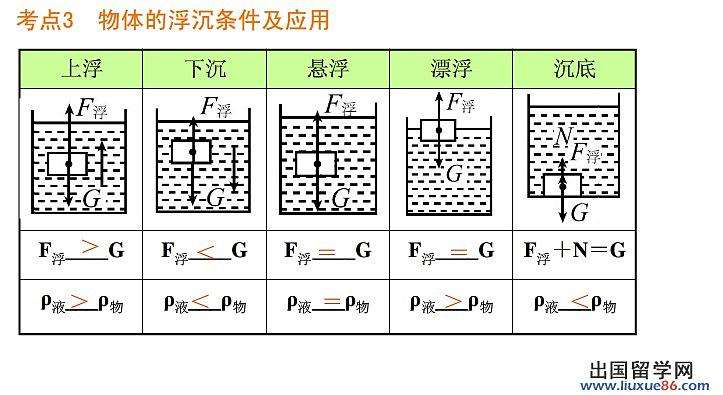 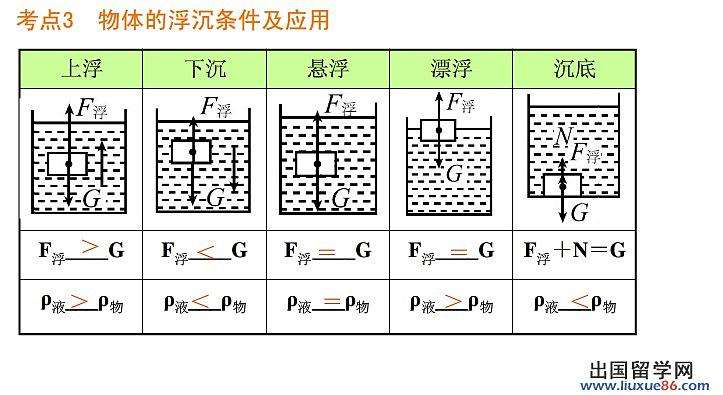 F浮 > G
F浮<G


ρ液gV排 > ρ物gV物
ρ液gV排 < ρ物gV物


ρ液 >ρ物
ρ液 <ρ物
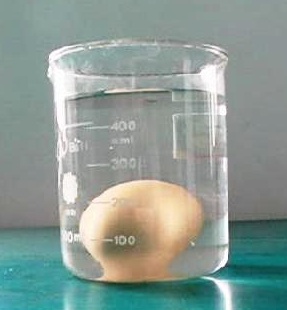 鸡蛋能实现浮沉，是改变了液体密度。

在V排不变时，可以通过改变液体密度来改变物体所受浮力。
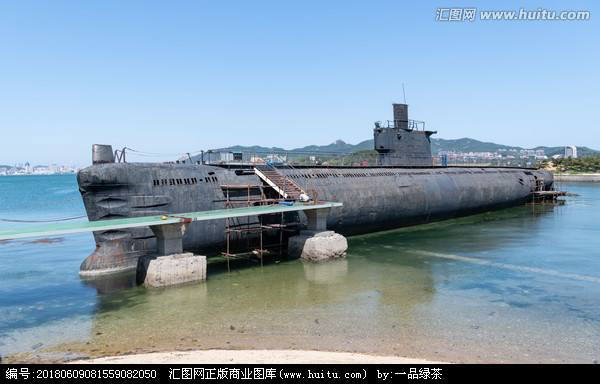 潜水艇为什么能够自由上浮与下沉？

浸没在海中时，V排和液体密度都不变，怎么实现的呢？
二、浮沉条件的应用
1、潜水艇工作原理：通过改变自身重力来实现上浮和下沉。
思考：潜水艇从长江驶入大海后（未露出水面），浮力怎么变？
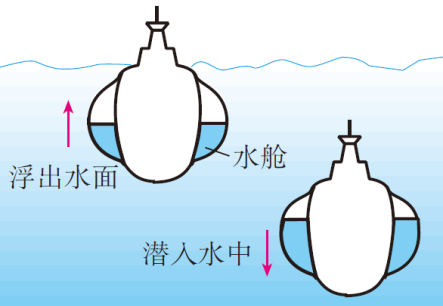 
V排不变，液体密度变大，则浮力变大。
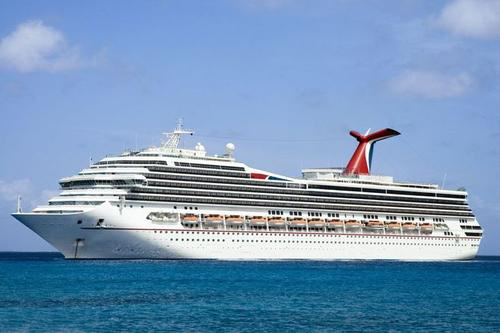 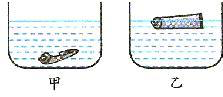 2、轮船工作原理：将钢铁做成空心的轮船，可以排开更多的水，漂浮在水面上。
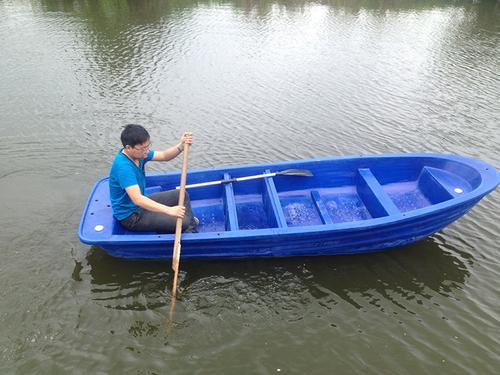 ＊排水量（m排）：轮船满载时排开水的质量（单位为吨）即 m排=m船+m货
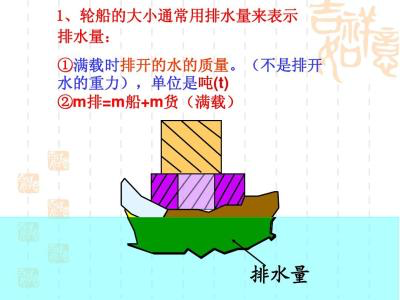 思考：轮船从长江驶入大海后，浮力怎么变？
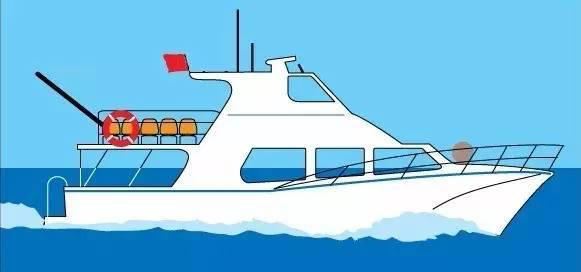 轮船在长江和大海中都是漂浮，而轮船重力没变，则浮力不变。
3、气球和飞艇工作原理：充入密度小于空气的气体，使其受到的浮力大于重力。
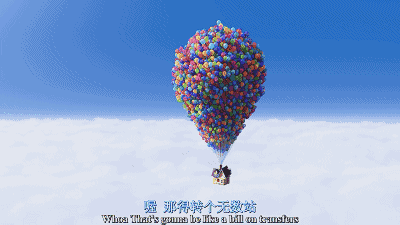 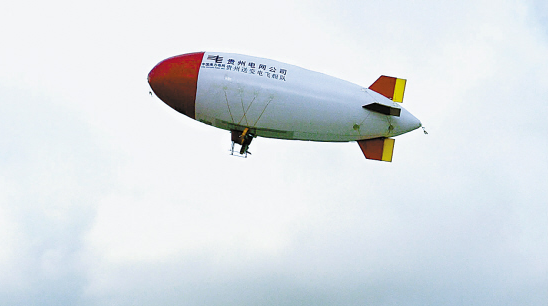 4、密度计工作原理：物体漂浮时浮力等于重力，排开液体的体积越大，则液体密度越小。
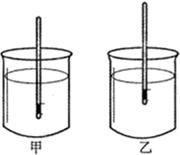 漂得越高，液体密度越大
密度小
密度大
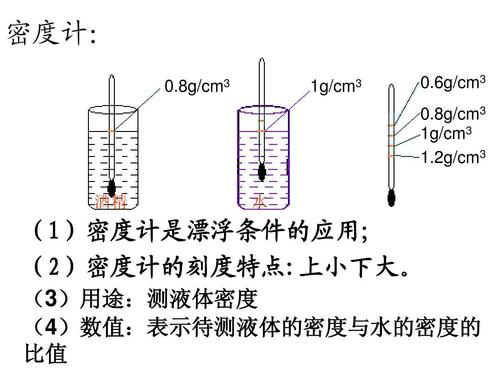 ＊密度计特点：
上面刻度小，下面刻度大
5、盐水选种：干瘪、虫蛀的种子就会上浮直至漂浮，而饱满的种子则下沉至容器底部。
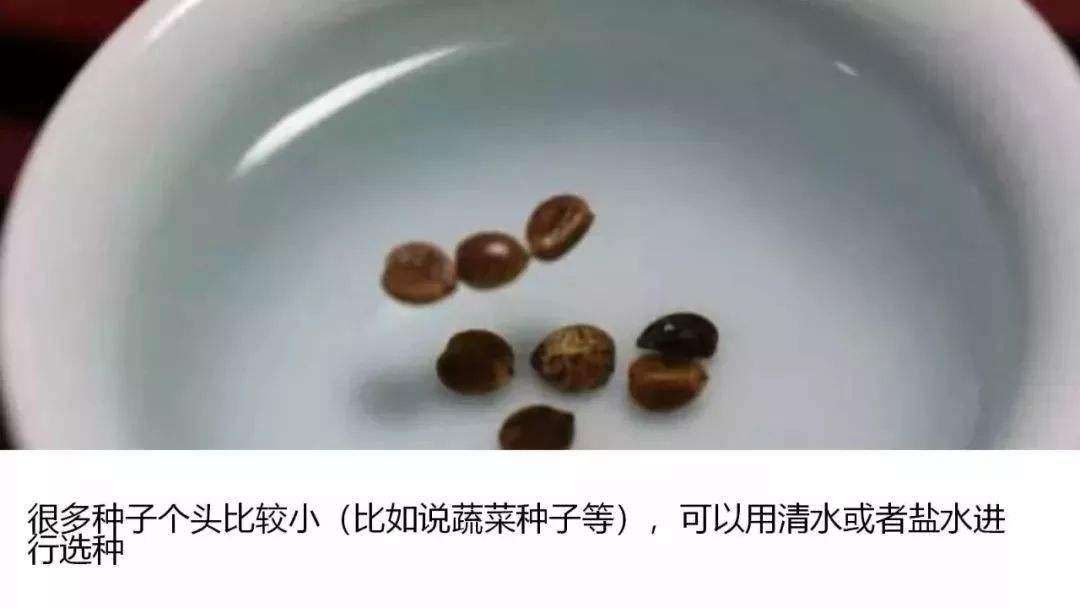 例：如图所示，A、B两物体静止在水中（    ）
  A．两物体受到的浮力一定相等
  B．两物体受到的浮力不等，A物体受到的浮力大 
  C．两物体的密度不等，B物体的密度大
  D．两物体的重力不等，B物体的重力大
C
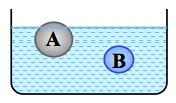 例：如图所示，在物理实验中小明把鸡蛋放入盛水的杯中，鸡蛋沉在杯底如图甲杯中加盐，鸡蛋悬浮如图乙，再加盐，鸡蛋漂浮如图丙，在这三种情况中，各物理量之间的关系正确的是（　　）
A．鸡蛋受到的浮力F甲＜F乙＜F丙
B．鸡蛋排开液体的质量m甲=m乙＞m丙
C．鸡蛋受到的浮力F甲＜F乙=F丙
D．液体对容器底部的压强p甲=p乙＞p丙
C
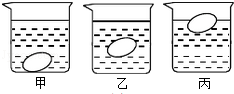 例：下列判断正确的是（    ）

A.漂浮的物体受到的浮力一定大于重力
B.铁球放入水中必定沉底
C.漂浮物体受合力为零，沉底物体受合力不为零
D.同一支密度计放在任何液体中受到的浮力都相等
D
例：重为15 N的物体，浸没于装满水的容器中后，溢出了5×10-4 m3的水。则此物体是（    ）
  A．浮在水面上         
  B．沉到水底
   C．悬浮在水中         
  D．以上几种情况都有可能
B
例：把重为5N，体积为600cm3的物体投入水中，若不计水的阻力，当物体静止时，下列说法中正确的是（   ）
  A.物体漂浮，浮力为6N   
  B.物体悬浮，浮力为5N
  C.物体漂浮，浮力为5N   
  D.物体沉底，浮力为6N
C
例：用同一支密度计测定不同液体的密度，下列叙述正确的是（       ） 
A 密度计漂浮的越高，所受的浮力越大                       
B 密度计漂浮在不同液体中，所受的浮力都相等     
C 密度计排液体积越大，液体密度越大      
D 密度计漂浮的越高，液体密度越大
B D
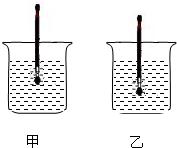 例：质量相等的实心铝球和铁球放在水中，铁球受的浮力      铝球受的浮力；若把它们都放在水银中静止时，则铁球受的浮力     铝球受的浮力（选填“＞”、“＜”、“=”）
＜
＝
例：如图所示是三个完全相同的杯子，均盛满水．然后将一木块漂浮在乙杯的水中；再将一个完全相同的木块浸没在丙杯的水中，用细线将其系在杯底上。此时它们所受的重力分别用G甲、G乙、G丙表示，则（　）
A．G甲=G乙=G丙	
B．G丙＞G乙=G甲	
C．G丙=G乙＞G甲	
D．G甲=G乙＞G丙
A
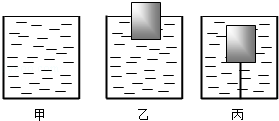